Vorstellung E-RezeptCGM TURBOMED
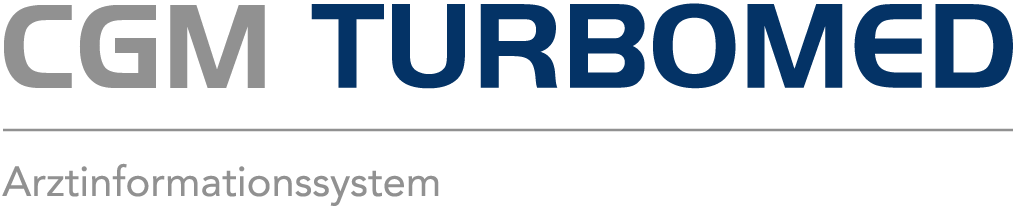 01.Dezember 2023
André Schmeling
1
Voraussetzungen E-Rezept
2
Aktivierung E-Rezept in CGM TURBOMED
3
Schaubild E-Rezept
4
Fragen & Antworten
E-Rezept in CGM TURBOMED
5
live
01.12.2023
Vorstellung E-Rezept KV Sachsen
01
E-REZEPT VORAUSSETZUNGEN
VORAUSSETZUNGEN E-Rezept
Mindestens CGM TURBOMED Version 22.2.1 (Q2 2022)
Vorhandener Anschluss der Praxis an die Telematikinfrastruktur
Signierende Arzt verfügt über einen eHBA Generation 2 (ACHTUNG: Anders als bei der eAU, Signierung via SMC-B nicht möglich)
TI-Station benötigt ein zugeordnetes Kartenterminal
Für die Authentisierung der Praxis mittels SMC-B
Für die Signierung des E-Rezepts mittels eHBA

Komfortsignatur
Anbindung AIS an den Konnektor mit aktivierter TLS-Verschlüsselung
Aktivierung der Komfortsignatur in der Konfiguration des Konnektors

Drucker mit min. 300dpi für den Patientenausdruck (Optional)
01.12.2023
Vorstellung E-Rezept KV Sachsen
02
AKTIVIERUNG E-REZEPT IN CGM TURBOMED
Aktivierung E-Rezept in CGM TURBOMED
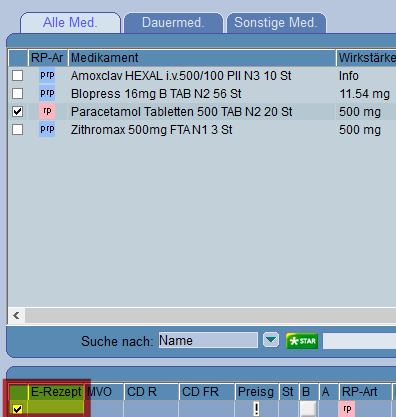 Keine Modulfreischaltung erforderlich
Bei der erstmaligen Nutzung müssen folgende Schritte durchgeführt werden
Bestätigung der Einwilligungserklärung
Setzen der Route zum Fachdienst der gematik
01.12.2023
Vorstellung E-Rezept KV Sachsen
Aktivierung E-Rezept in CGM TURBOMED
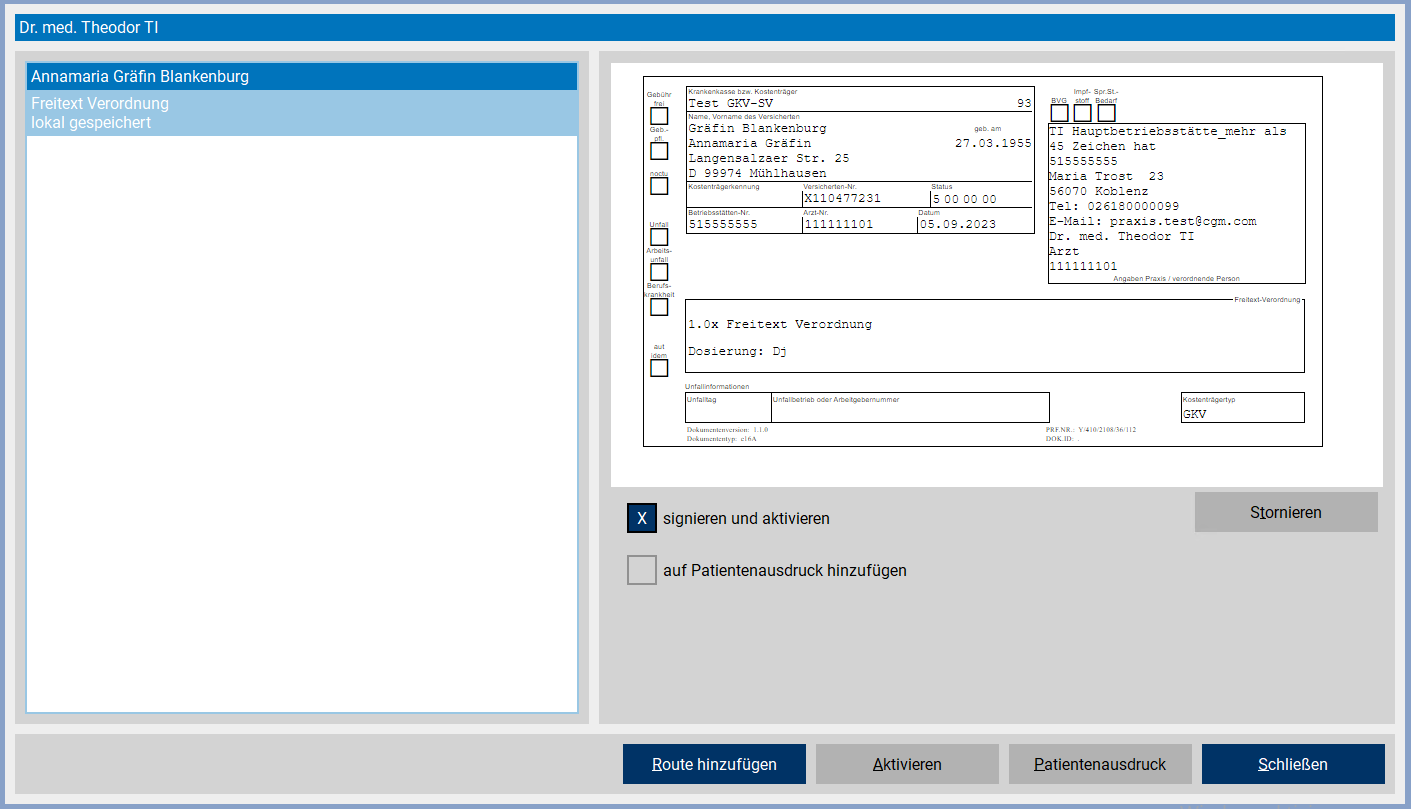 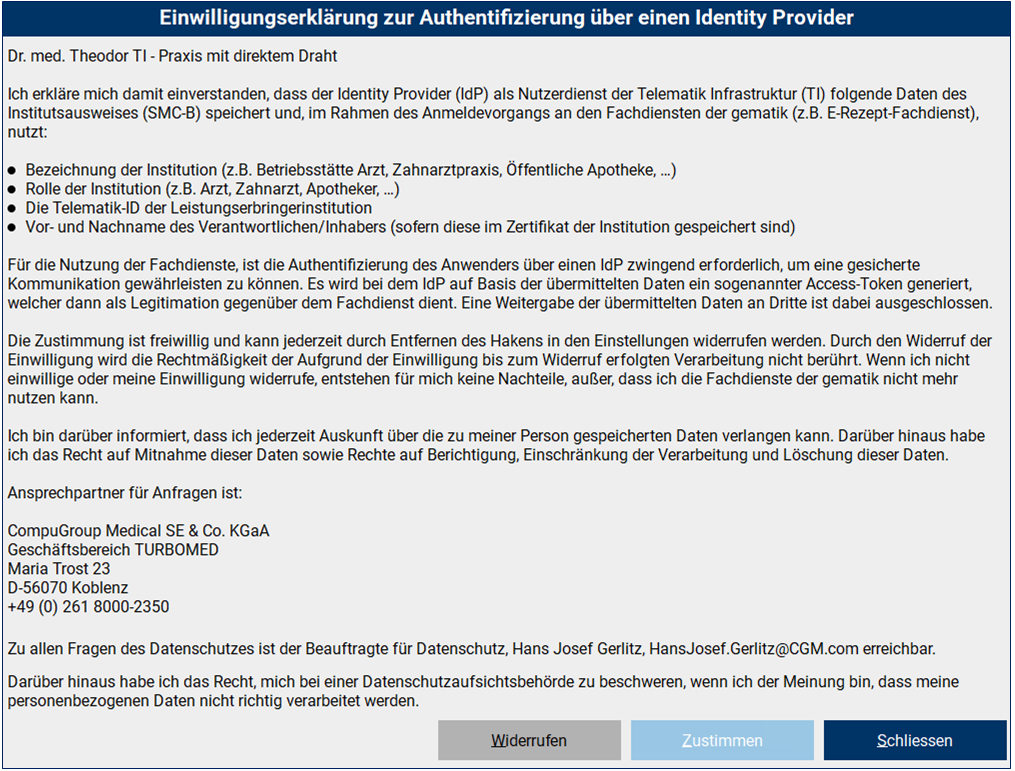 01.12.2023
Vorstellung E-Rezept KV Sachsen
03
SCHAUBILD E-REZEPT
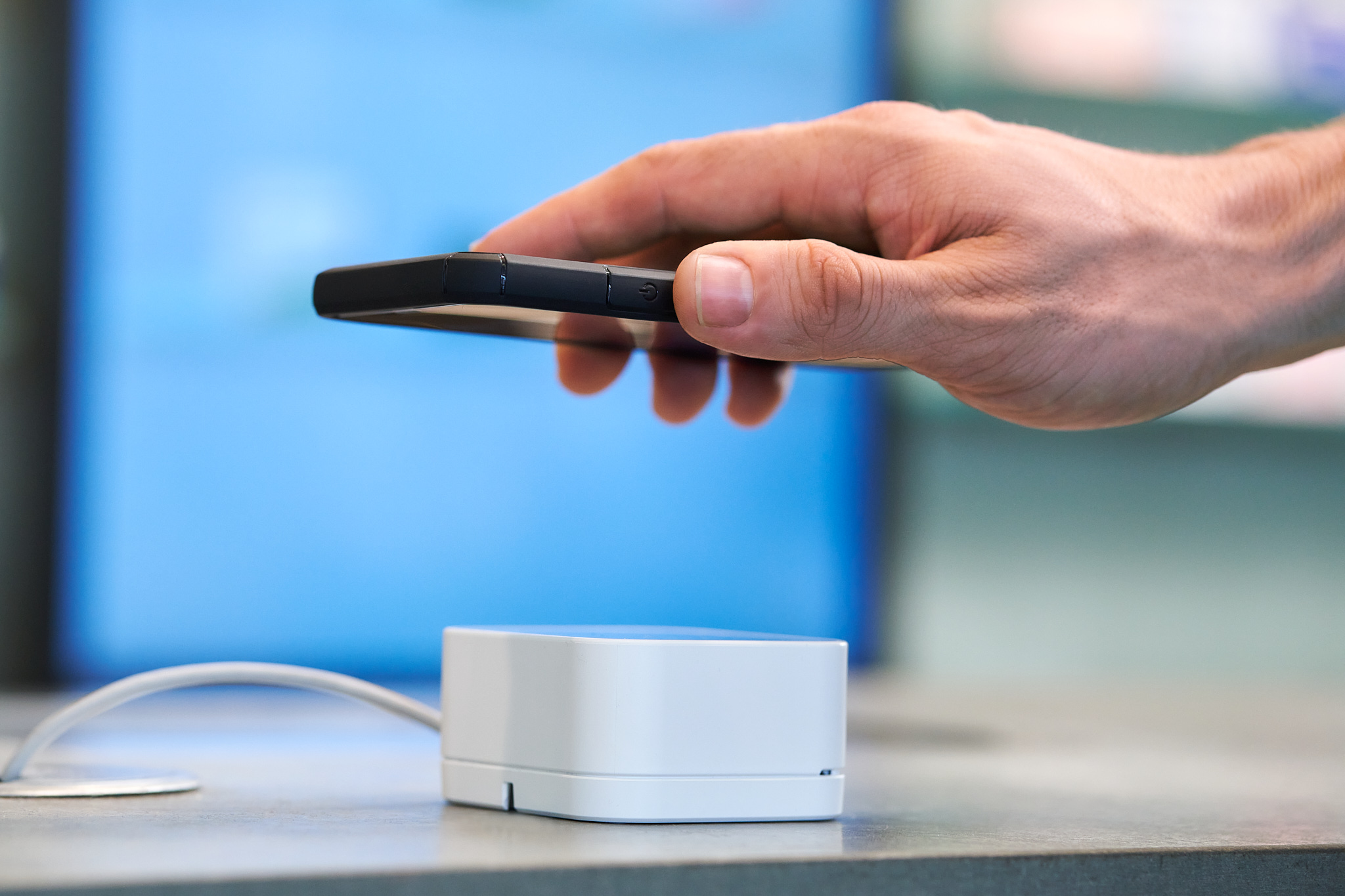 Funktionsweise
Patient
Praxis
Apotheke
Ausdruck
Optional kann ein Ausdruck der E-Rezepte erfolgen.
Ablage
Das E-Rezept kann optional von den MFA vorbereitet und auf einen virtuellen Stapel gelegt werden.
Ausdruck
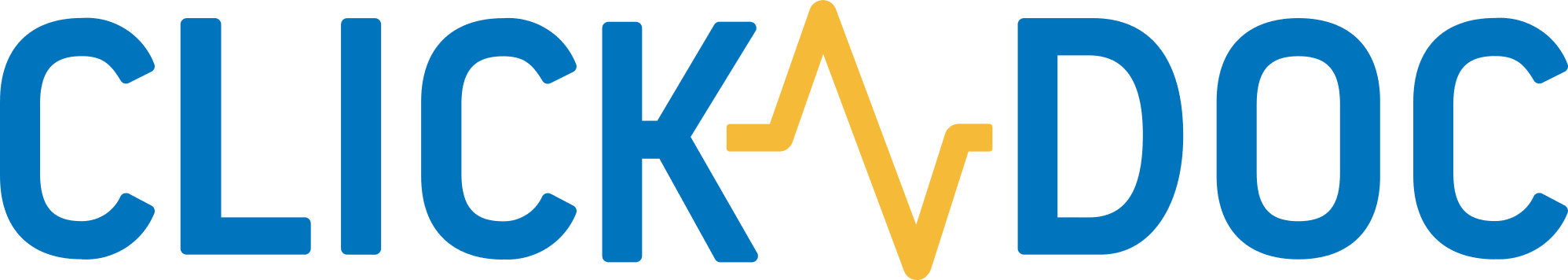 Handy
Abgabe
Ausgabe der Medikamente
Auswahl
Der Anwender wählt wie bisher die zu verordnenden Medikamente aus.
Signatur
Einzel- oder Stapelsignatur Idealerweise mit aktivierter Komfortsignatur
Versand
Ablage der E-Rezepte auf dem Fachdienst (gematik)durch das AIS
Abruf
Abruf der E-Rezepte von dem Fachdienst (gematik)
Verordnung
Die Verordnung wird wie gewohnt in CGM TURBOMED erstellt.
eGK
01.12.2023
Vorstellung E-Rezept KV Sachsen
04
FRAGEN & ANTWORTEN
Fragen & Antworten
Können Rezepte vorbereitet werden ohne bereits eingelesene eGK?
Muss der Patient trotzdem kommen, um 1x die Versicherten Karte einzulesen, sodass man einen Versicherungsnachweis hat?
Kann man mehrere Medikamente auf ein E-REZEPT schreiben
Reicht die Aktivierung des E-REZEPTES an einem Arbeitsplatz oder muss sie an allen Arbeitsplätzen aktiviert werden?
Woran erkenne ich, ob ich den eHBA der 2. Generation habe?
Benötige ich für jeden Arzt ein Kartenlesegerät?
01.12.2023
Vorstellung E-Rezept KV Sachsen
Fragen & Antworten
Wie kommt das E-REZEPT auf die Versicherten Karte des Patienten?
Sieht man auch, ob  das E-REZEPT eingelöst wurde?
Muss der Patient für Folgerezepte in die Praxis kommen?
Was ist der Unterschied zwischen der Komfort Signatur und der Stapel Signatur?
01.12.2023
Vorstellung E-Rezept KV Sachsen
Infomaterial
CGM TURBOMED Veranstaltungen:
https://www.cgm.com/turbomed-termine

YouTube:
https://www.youtube.de/turbomedlve
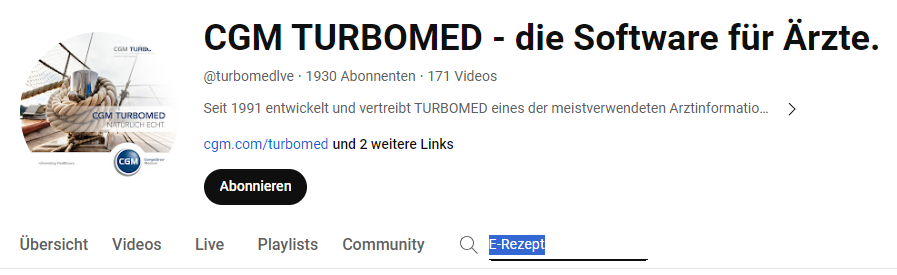 01.12.2023
Vorstellung E-Rezept KV Sachsen
04
E-REZEPT IN CGM TURBOMED
VIELEN DANK FÜR IHREAUFMERKSAMKEIT!